MATEMATIKA
6- sinf
MAVZU: MASALALAR YECHISH
920- masala
Noma’lum x ni toping:
1) 25x = -100
4) 3x = -51
2) – 2x = 14
5) 5x + 70 = -40 : 8
3) –x : 3 = - 5
6) –0,6x = - 1,2
YECHISH
2) – 2x = 14
1) 25x = -100
x = 14 : (-2)
x = -100 : 25
x = - 7
x = - 4
5) 5x + 70 = -40 : 8
3) –x : 3 = - 5
5x + 70 = -5
–x = -5 ∙ 3
5x = -5 - 70
–x = – 15
5x = -75
x = 15
x = -15
921- masala
Hisoblang:
1) (– 8 + 10 – 7) : (-5)
2) (– 37 + 15 – 24) : 2
3) (– 90 – 40 – 20) : 15
4) (– 96 – 48 – 72) : 12
922- masala
Ifodaning son qiymatini toping:
1) (– 48) ∙ (-9) : (-8) ∙ (-3)
2) (– 42) ∙ (- 14) : (-7) ∙ 4
3) (– 49) ∙ 8 : (-7) ∙ 4
4) (– 125) ∙ 15 : (-25) ∙ (-3)
YECHISH
1) (– 48) ∙ (-9) : (-8) ∙ (-3)
= 48 ∙ 9 : 8 ∙ 3 =
= 6 ∙ 9 ∙ 3 = 162
= – 42 ∙ 14 : 7 ∙ 4 =
2) (– 42) ∙ (- 14) : (-7) ∙ 4
= – 336
= – 42 ∙ 2 ∙ 4
=  49 ∙ 8 : 7 ∙ 4 =
3) (– 49) ∙ 8 : (-7) ∙ 4
=  224
=  7 ∙ 8  ∙ 4
927- masala
Tengsizlikni qanoatlantiruvchi sonlarning eng kichigini eng kattasiga bo‘ling:
YECHISH
- 6  : (- 2,4) =
2,5
5
-2,5 :  (- 0,5) =
2
929- masala
Hisoblang:
1)  ((1 – 3) + (5 – 7) + (9 – 11) + …+  (97 – 99)) : (–5)
2) ((2 – 4) + (6 – 8) + (10 – 12)+ …+(98 – 100)) : (–10)
YECHISH
1)  ((1 – 3) + (5 – 7) + (9 – 11) + …+  (97 – 99)) : (–5)=
50 ta toq son
25 ta qavs
=  ( – 2 ∙ 25 ) : (–5)
=  ( – 50 ) : (–5)
=  10
2) ((2 – 4) + (6 – 8) + (10 – 12)+ …+(98 – 100)) : (-10)
25 ta qavs
50 ta juft son
= (-2 ∙ 25 ) : (-10)
= (-50 ) : (-10)
=   5
926- masala
Amallarni bajaring:
1) (– 85) : (–17) + (–42) ∙ (–3) – (–96) : 24
2) (– 70) : (–2) – (–84) : 4 + 63 : (–9)
MUSTAQIL  BAJARISH  UCHUN  TOPSHIRIQLAR:
Darslikning 171- betidagi    
937-, 938-, 939- masalalarni
yeching.
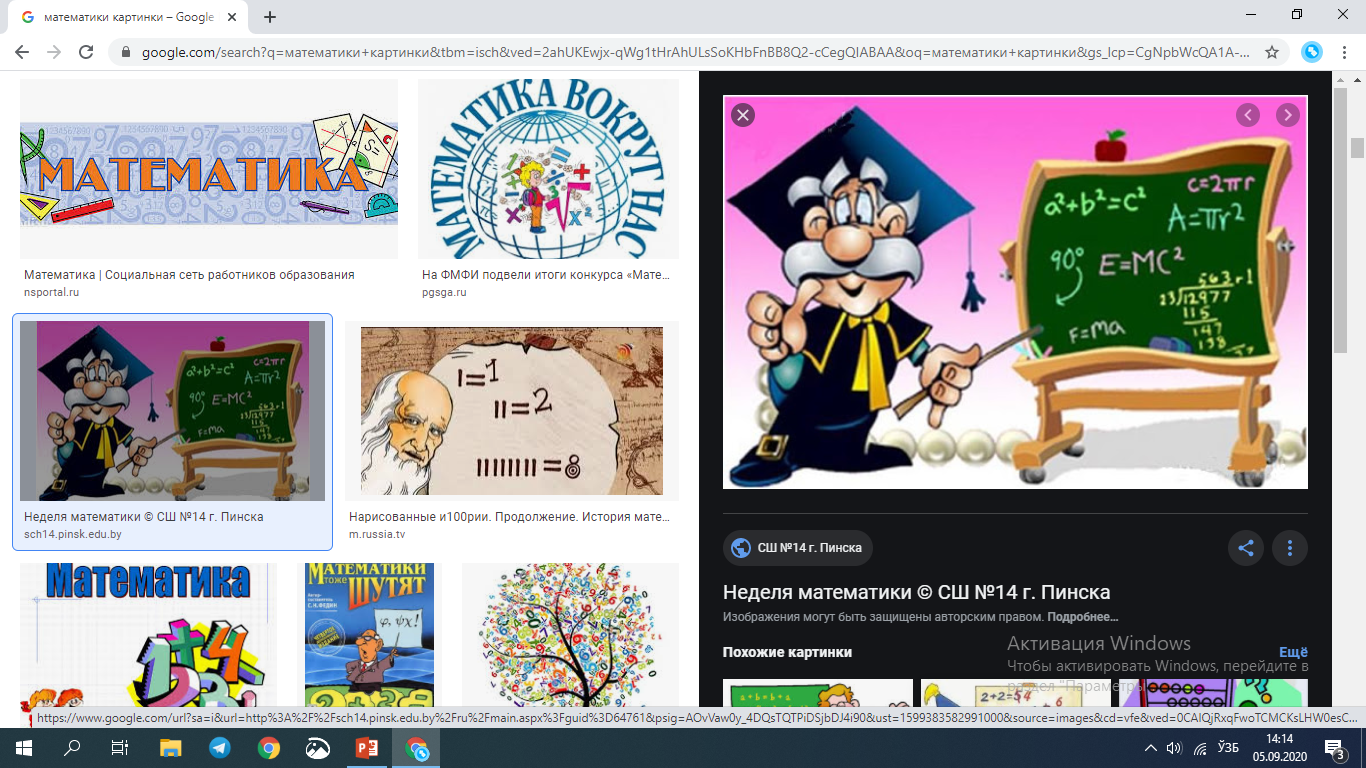